Energy --In Chemical Processes
Energy
Energy - The ability to do work or cause a change 
Joule – The SI unit of energy
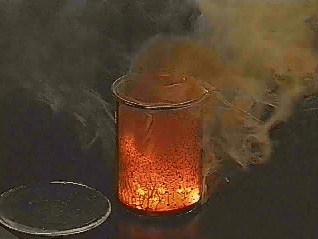 Heat   Transfer
Heat – the energy transferred from an object at high temperature to and object at lower temperature.
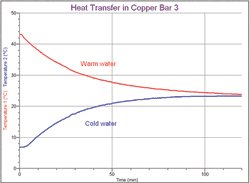 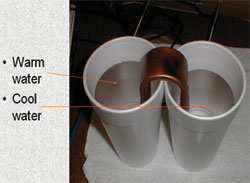 The Universe
System- the part you are investigating
Surroundings-the rest  of the universe
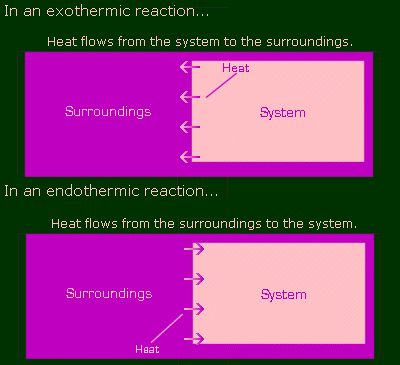 Law of Conservation of Energy
Energy can’t be created or destroyed

The energy of the universe is constant
Reaction Pathway
Shows the change in energy during a chemical reaction
Animation
http://www.kmacgill.com/table_of_documents.htm

Kinetic Energy  -  energy in motion (usually resulting from molecular collisions).
Potential Energy – the amount of energy an object contains but has not released yet.
Enthalpy and Entropy
Enthalpy – The heat content of a system (also referred to as “q”)
Entropy – the measure of the amount of disorder in a process.  (example: the amount of random motion molecular particles display)
Exothermic
System releases energy
Heat flows out
Surroundings get hotter
q is negative
System
Surroundings
Energy
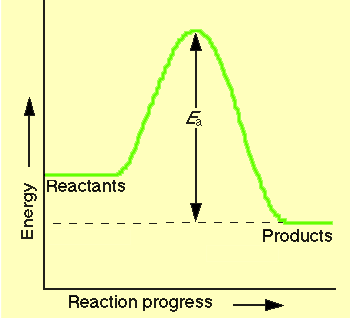 energyreleased
Exothermic Reaction
reaction thatreleases energy
products have lower PE than reactants
Ca(s) +  H2O(l)      Ca(OH)2(s) +   H2(g)
Endothermic
System absorbs energy
Heat flows in
Surroundings get cooler
q is positive
System
Surroundings
Energy
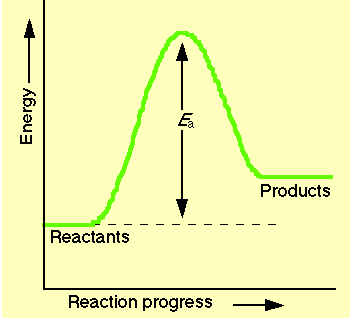 energyabsorbed
C. Endothermic Reaction
reaction that absorbs energy
reactants have lower PE than products
NH4Cl +  Ba(OH)2 + energy   NH3 +  H2O + BaCl2
Units of Energy
Energy is measured in Joules or calories

calorie is amount of heat to change 1 g of water by 1 C

Food Calories are kilocalories
1Calorie = 1000 calories
1 cal = 4.184 J
13
Calorimetry
A technique used to measure the heat energy generated in a chemical reaction

   This technique used a device called a calorimeter.
Solar Energy
Source of Energy from the Sun
Electromagnetic Radiation
Geothermal Energy
Energy from the Molten Rock of the Earth
Wind Energy
Energy from the Wind used to Convert Mechanical Energy to Electrical Energy
Photosynthesis
The Process used by certain organisms to capture Energy from the Sun
Careers in Energy
Productive for You
Productive for Earth
Solar Energy
Biomass Energy
Nuclear Energy
Wind Energy
Petroleum Energy 
Geothermal Energy
Hydroelectric Energy
Coal Energy